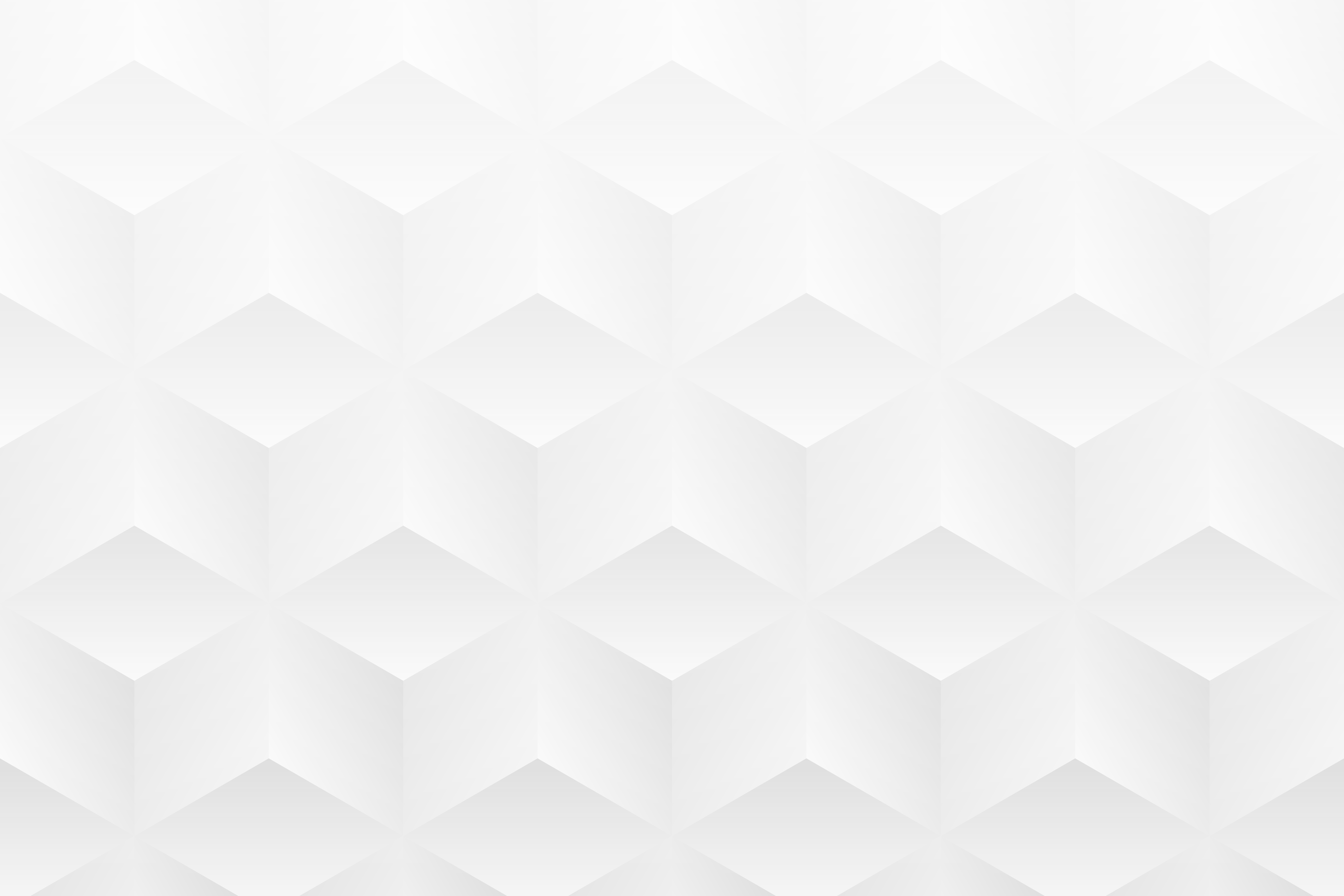 EJEMPLO DE PLANTILLA DE LIENZO PARA EMPRESA SOCIAL para PowerPoint
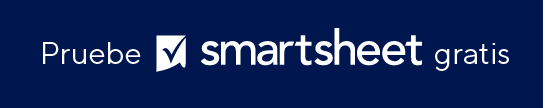 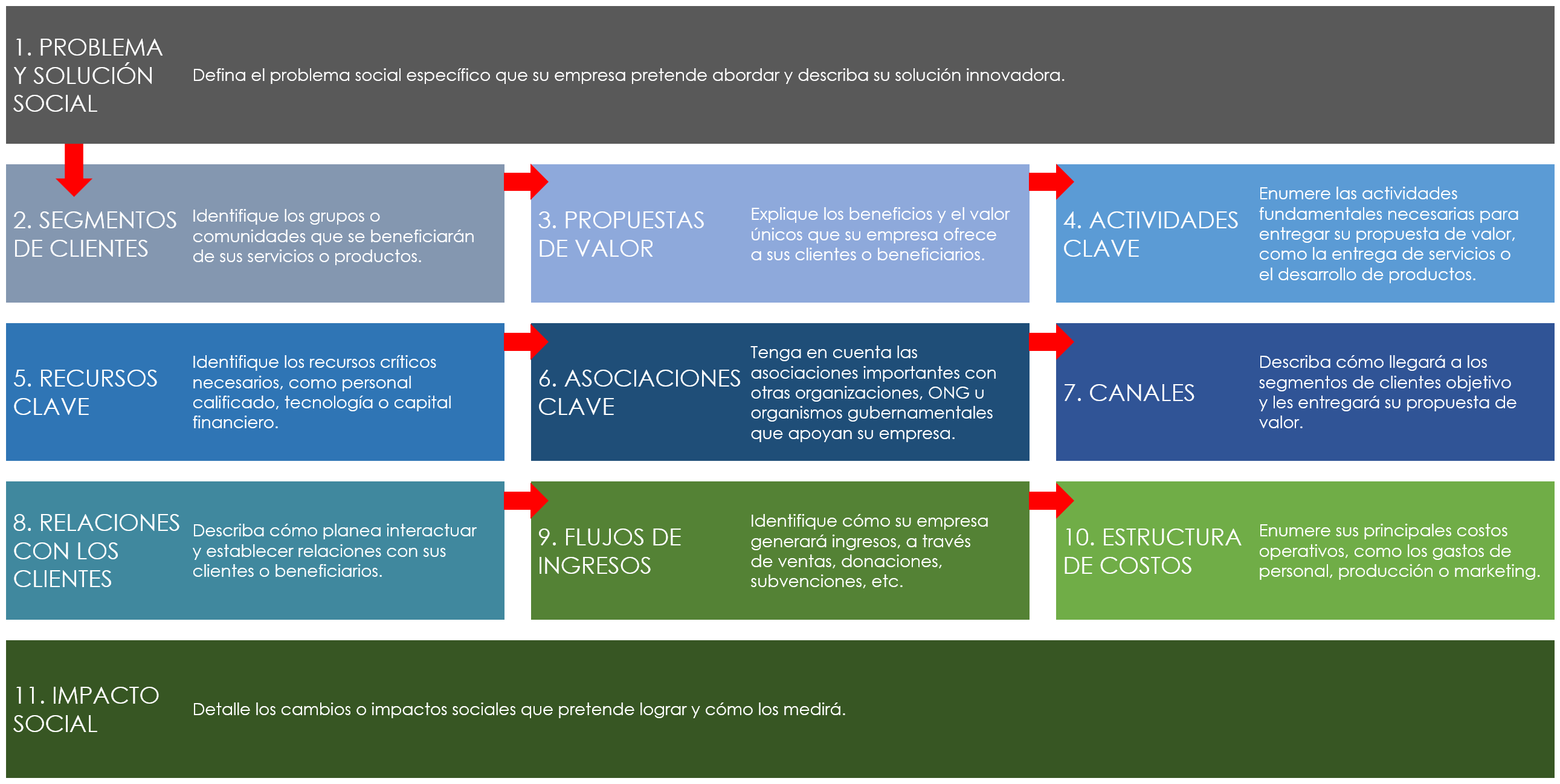 Estas instrucciones lo guiarán en la creación de un modelo de negocios integral para su empresa social, y alinearán sus objetivos sociales con las prácticas empresariales sostenibles.
EJEMPLO DE PLANTILLA DE LIENZO DEL MODELO DE NEGOCIOS PARA EMPRESA SOCIAL